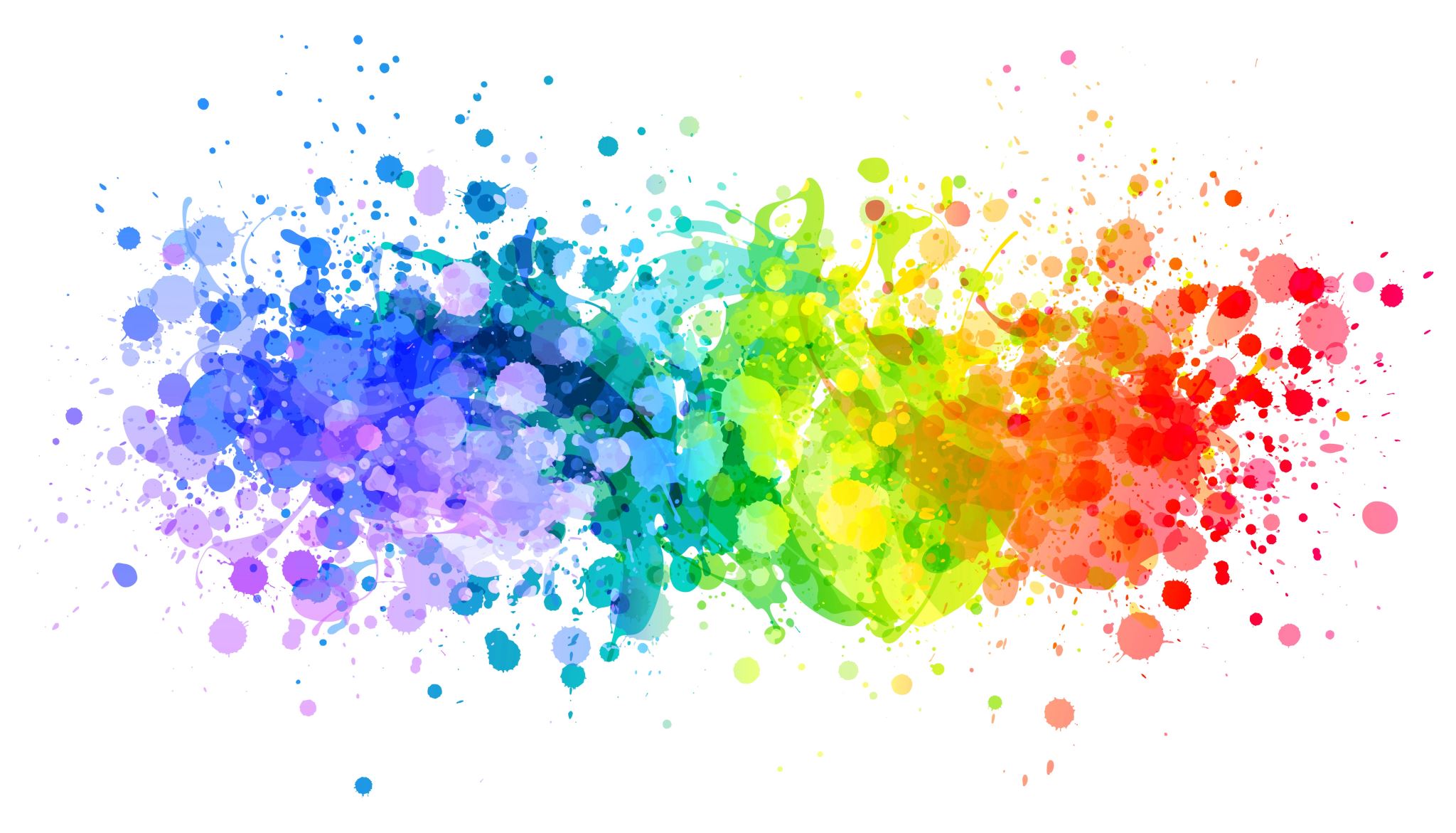 Kyber, Saber, and NTRU oh my!
A few questions
Which of Kyber, Saber, and NTRU do we prefer?



If IP were not an issue, which one would we prefer?
[Speaker Notes: We have the option of standardizing more than one, of course, but we still need to determine our preference.]
Evaluation Criteria
Security
Security categories offered
(confidence in) security proof
Known attack analysis
classical/quantum complexity
Performance
Size of parameters
efficiency of KeyGen, Enc, Dec, Sign, Verify in software/hardware
decryption failures or other implementation issues to be aware of
real-world experiments
Algorithm and implementation characteristics
Advantages and disadvantages
IP status
side-channel resistance (constant-time code?)
simplicity and clarity of documentation
flexibility
Security – categories offered
The NTRU submission document says if you consider local models, then you’d basically move everything down one row
Security – coresvp estimates
Security – gate counts
As discussed on the forum, there is a lot of uncertainty here
Example:  Kyber512 admits uncertainty of about 2^16, which could take it below our 2^143 threshold.  
They argue the memory costs be would extremely high
[Speaker Notes: Saber:  Just used core-svp, and said “The differences with the (classical) core-SVP metric given in the above tables are therefore 225, 218 and 212, and labelling LightSaber as Category I thus relies on the assumption that this factor 225 can be accounted for. At this moment it is simply impossible to provide a definite and precise answer to this question, and more research is required to settle this matter. “]
Security – security proofs
Kyber – tight reduction in ROM, non-tight in QROM
Based on module LWE + rounding?
Can be made tight in QROM w/ non-standard assumptions
Saber – tight reduction in ROM, non-tight in QROM
Based on module LWR
NTRU - tight reduction in ROM, tight reduction in QROM under non-standard assumption
Based on NTRU problem
Proofs given in Saito, Xagawa, Yamakawa
Security – Kyber overall security analysis
Security – Saber overall security analysis
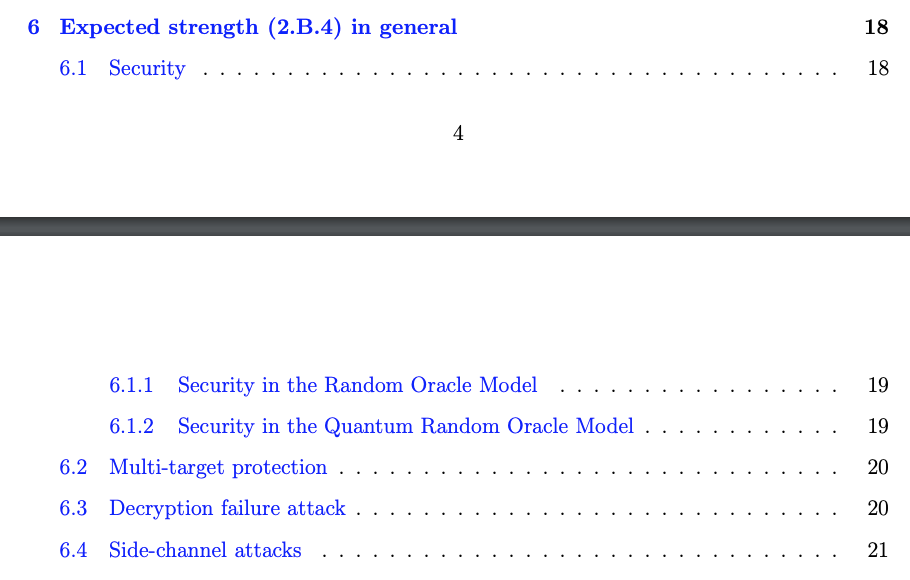 Security – NTRU overall security analysis
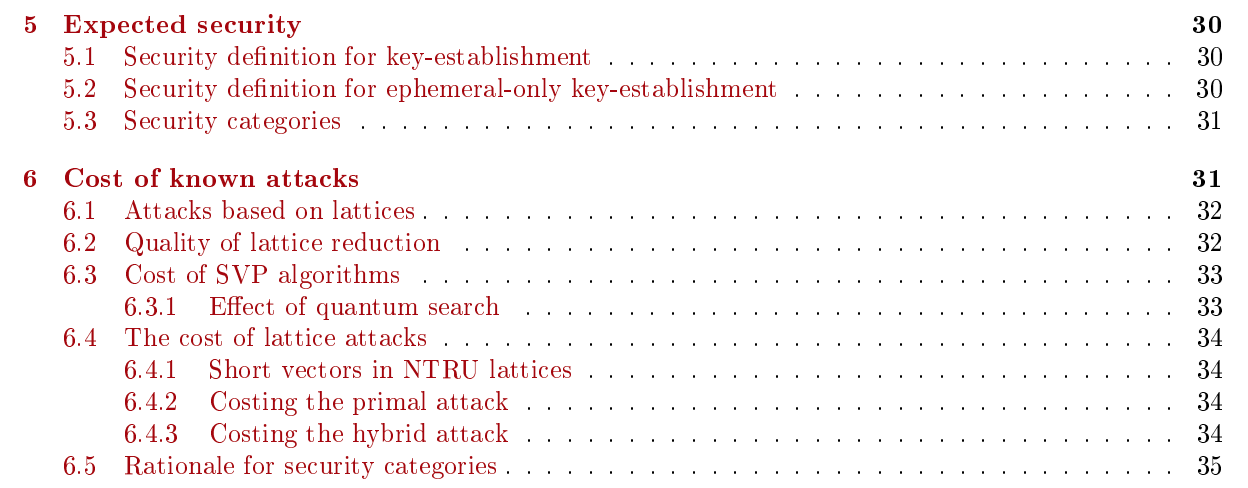 Security recap
Do any of Kyber, Saber, or NTRU have security advantages over the others?  

Discussion
Performance – parameter sizes
Saber is the smallest
Kyber is about 10% bigger than Saber
NTRUhps is about 25% bigger than Saber.  NTRUhrss is about 65% bigger than Saber
Performance – bandwidth graph
Category 1						   Category 3						Category 5
Performance – cycle counts (Haswell)
Kyber is the most efficient (on Haswell), across the board
NTRU has a noticeably slower KeyGen
[Speaker Notes: #’s from spec and Supercop are comparable to within 1-2%
These are from spec
Dropping the <cat 1 ntru parameter set]
Saber is about 5% smaller than Kyber in this metric
NTRU is 30-70% bigger than Saber
Saber is about 6-9% smaller than Kyber in this metric
NTRU is 25-70% bigger than Saber
Performance – cycle counts (Cortex-M4)
Saberr is the most efficient (on cortex-M4), across the board
NTRU has a way slower KeyGen, but NTRUhrss has very fast Encaps
[Speaker Notes: #’s from spec and Supercop are comparable to within 1-2%
These are from spec
Dropping the <cat 1 ntru parameter set]
Saber is about 10-15% smaller in this metric
Performance – memory usage (pqm4)
Kyber is a little smaller than Saber, with the gap narrowing as the security categories get higher
Performance – implementation issues
Performance – implementation issues (cont)
Performance – real world experiments
Kyber: Cloudflare, Amazon, IBM, KEMTLS
Saber: ?
NTRU: CEPQ2, Cloudflare/Google, KEMTLS

Recent KEMTLS-PDK includes all 3 finalists
Performance recap
Do any of Kyber, Saber, or NTRU have performance advantages over the others?  
Saber’s key/ciphertext sizes are smaller
Kyber is faster on Haswell, Saber faster on Cortex-M4
NTRU KeyGen is noticeably slower

Discussion
Performance recap
Do any of Kyber, Saber, or NTRU have performance advantages over the others?  

Discussion
Algorithm char. – IP considerations
Kyber and Saber both have patent threats from CNRS
And possibly Ding

NTRU’s original patents expired in 2017
The owners put them in the public domain in 2017
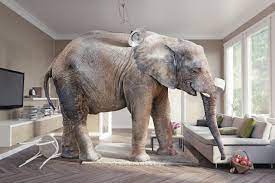 Algorithm char. – simplicity, flexibility, clarity of specification
Flexibility
NTRU:  Easy to scale parameters for size vs security trade-offs.  They have charts showing hundreds of options . They give several variants in their spec (faster keygen, etc) 

All three specifications appear detailed and easy to understand
Algorithm char. – advantages and disadvantages
Kyber
Advantages
Efficient, small parameters
Based on MLWE
Ease of implementation
Scalability
Faster KeyGen than NTRU
No “NTRU structure”
No “LWR structure”
Disadvantages
Not as fast as NTRU Encaps for some benchmarks
Algorithm char. – advantages and disadvantages
Saber
Advantages
No modular reduction
One ring for all parameter sets
Less pseudorandomness needed
Uniform sampling
Lower bandwidth than other finalists
No NTT means only need generic multiplication
No full multiplications (one element is always small)
Natural constant time
Very efficient masking techniques
Disadvantages
Can’t use NTT
Only a KEM, no related signature scheme
Algorithm char. – advantages and disadvantages
NTRU
Advantages
No decryption failures
Well-studied, i.e. old
Flexible (easy to scale to any security level)
Simple, with only 2 parameters
Fast, especially NTRUhrss701
Compact in size
Patent free
Skipping CCA doesn’t lead to much better performance
Disadvantages
Probably not the overall fastest, securest, or smallest
Optimal parameters not known due to current understanding of lattice attacks
Exists some structure that could be exploited
Algorithm char. – side channel analysis
Kyber’s spec points to 2 talks in our 3rd round workshop (Heinz and van Beirendonck).  Also points to eprint 2021/483

Saber spec links to several relevant papers.  They claim less randomness means its easier to mask
Borne out by early results?

NTRU’s spec doesn’t mean side channels in any way
Algorithm char. – pqc-forum discussion/comments
NTRU has 4 pages of official comments
Updated security analysis for LWE w/ side information.  DJB disputes some of NTRU report write-up.  NTRU announces category 5 parameters.  More security discussion

Saber has 4 pages of official comments
Bug in LWE estimator, corrected in round 3 tweaks.   Some discussion on side-channel attacks
A lot of the comments for Kyber are relevant to Saber
Algorithm char. – pqc-forum discussion/comments
Kyber has 97 pages of official comments! (thru Jan 2021)
Over half are comments by one researcher
Lots of discussion on coresvp security.  Kyber updated their security analysis.  
Lots of patent discussion
Algorithm characteristics recap
Do any of Kyber, Saber, or NTRU have specific algorithmic advantages over the others?  
Besides the obvious patent issue?

Discussion
Overall recap
Considering our criteria,

Which of Kyber, Saber, and NTRU do we prefer?


If IP were not an issue, which one would we prefer?